Государственное учреждение образования 
«Средняя школа № 28 г.Бобруйска»
Конкурс научно-технического творчества учащихся  «ТехноИнтеллект»

Секция 8. Мультимедийные технологии
ИГРА-ВИКТОРИНА
Путешествие 
по Беларуси
Работу выполнила
учащаяся  11 «В» класса
Редькина Арина
Руководитель: Кунцевич Л.А. учитель информатики
Цель проекта : 
расширить знания младших школьников о Республике Беларусь.

Задачи:

выявить и углубить знания учащихся об истории белорусского народа, географии страны, ее природе и культуре;
способствовать развитию интереса к приобретению знаний о своей Родине;
воспитывать уважение и любовь к родному краю.
Актуальность
Любовь к своей земле, своему народу – это понятное и естественное явление для разумного человека. Ведь он родился в этой стране, делал там первые шаги, начал познавать окружающий мир, впервые произнес слово «мама». В этой стране жили многие поколения его предков. Но эта любовь не возникает сама по себе, ее нужно деликатно и ненавязчиво прививать, причем с самого раннего детства.
Первые уроки патриотизма ребенок получает в семье. Родители передают ему свое восприятие жизни: свою любовь к природе, к народной песне, к народным традициям, к людям, которые делают жизнь лучше и интереснее. А школа потом добавит и отшлифует качества, необходимые настоящему человеку - патриоту.
Поэтому идея создать данную игру-викторину появилась не случайно.
Дорогие друзья!
Меня зовут Алеся. И я приглашаю вас в путешествие по  нашей любимой стране, по Республике Беларусь.
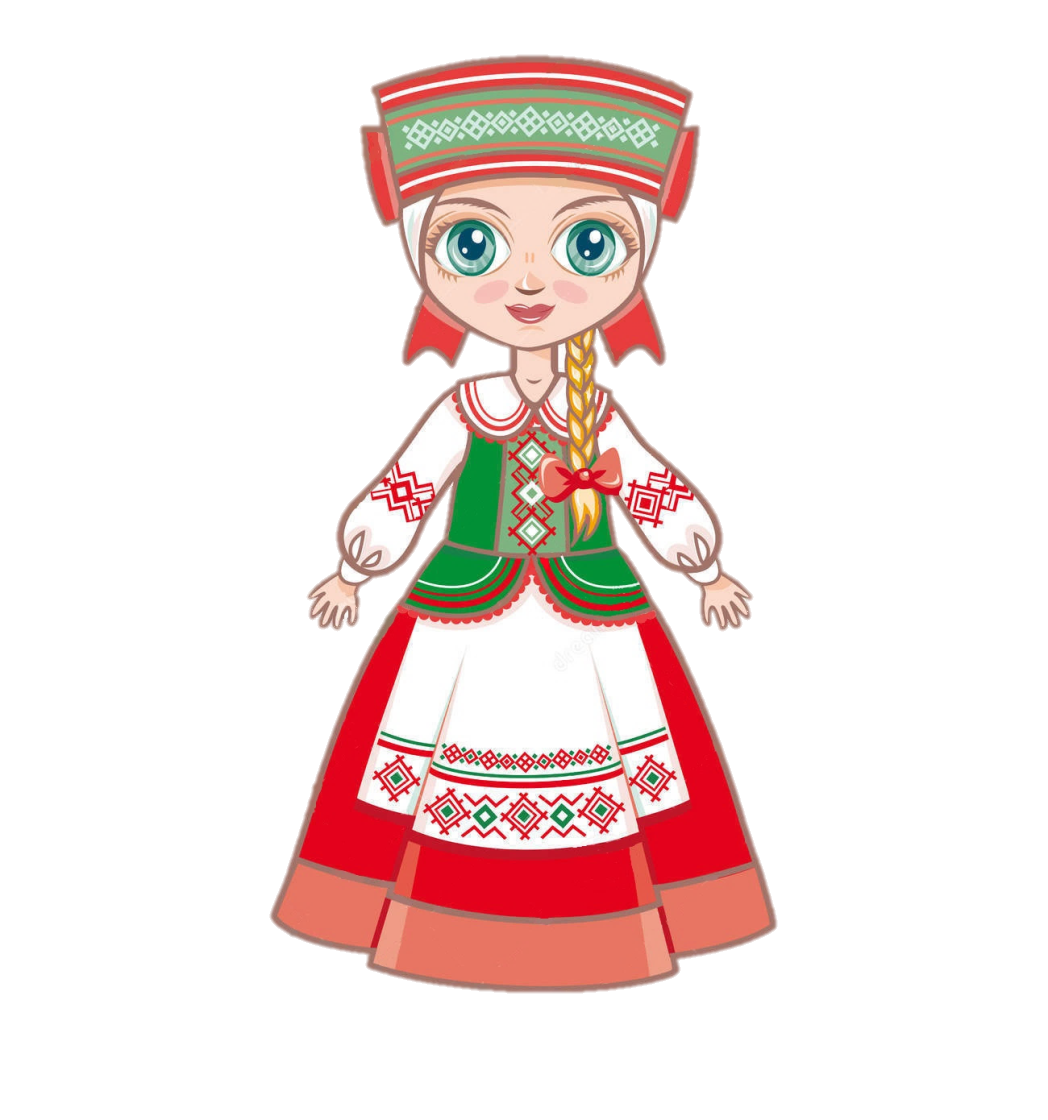 Наше путешествие будет проходит в виде игры-викторины. 
Во время путешествия вы повстречаете много хороших и добрых друзей.
Они будут задавать вам вопросы, а вы постарайтесь на них ответить. 
Свои ответы вы можете проверить.
И так, в путь!
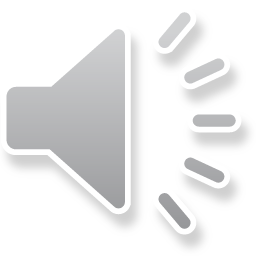 Наша республика расположена в самом центре Европы. На карте Европы очень много стран. У всех стран на карте своё очертание. А сможете ли вы по контуру найти нашу страну? Если нашли, то щёлкните по контуру мышкой.
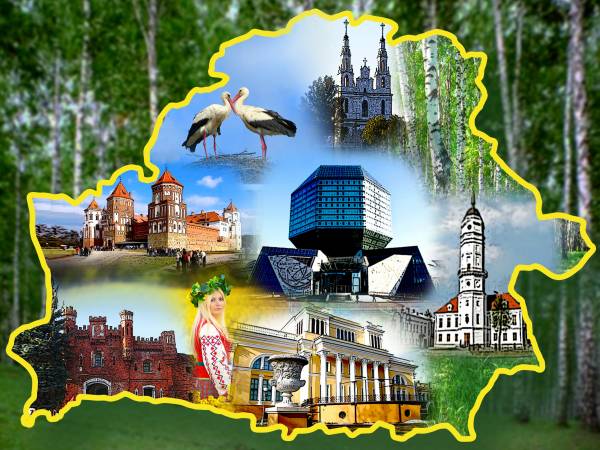 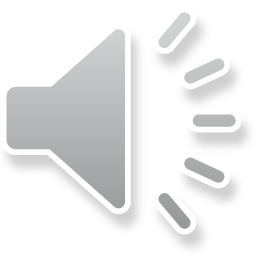 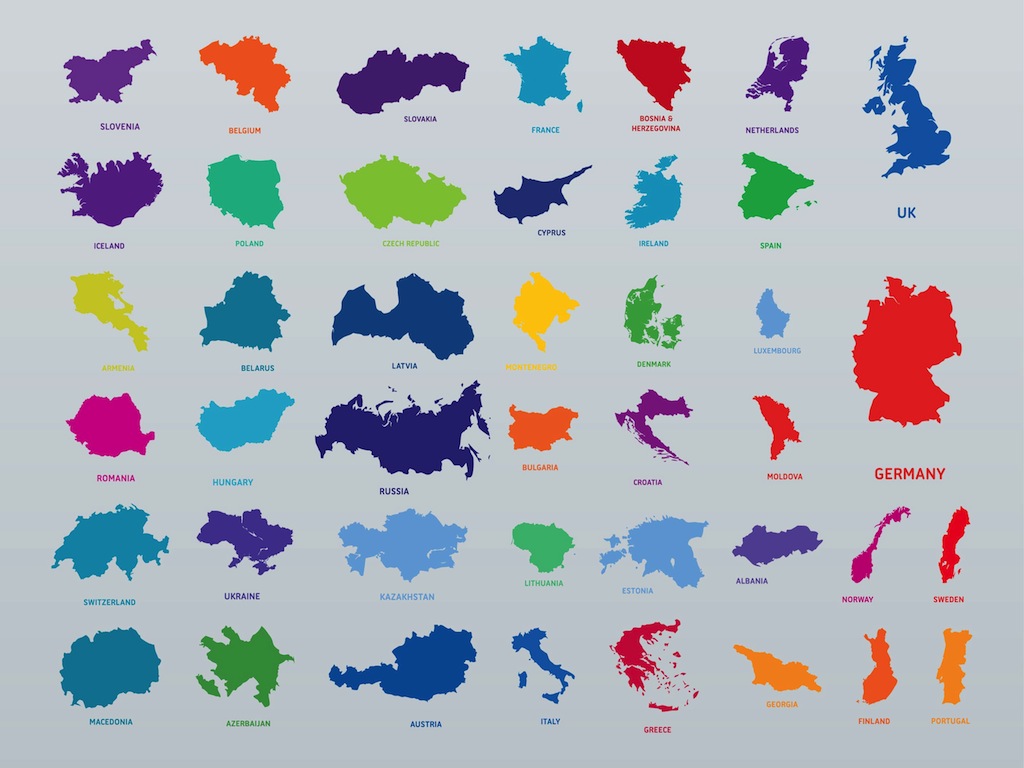 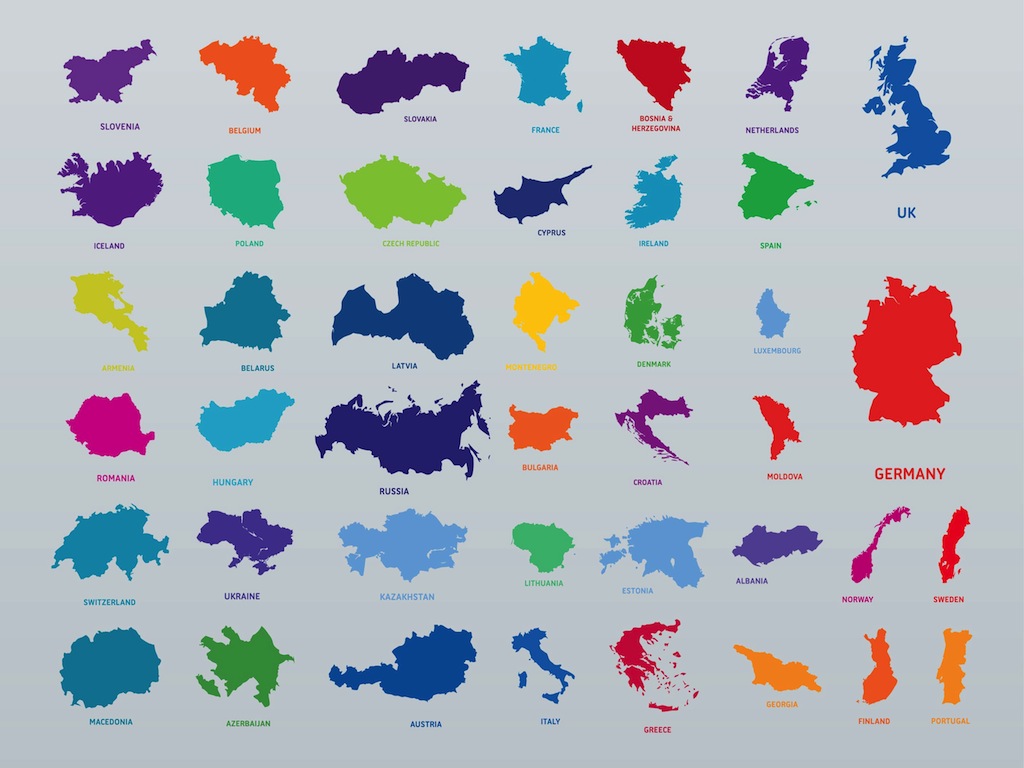 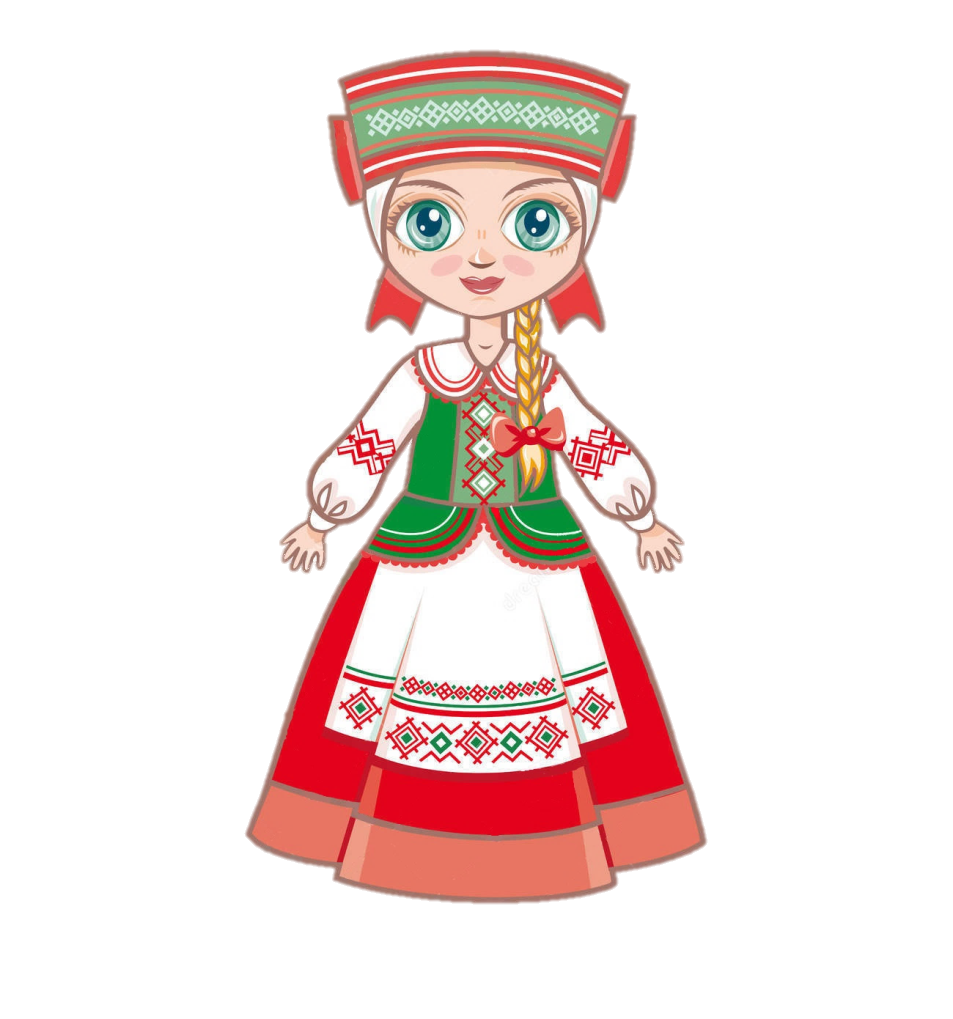 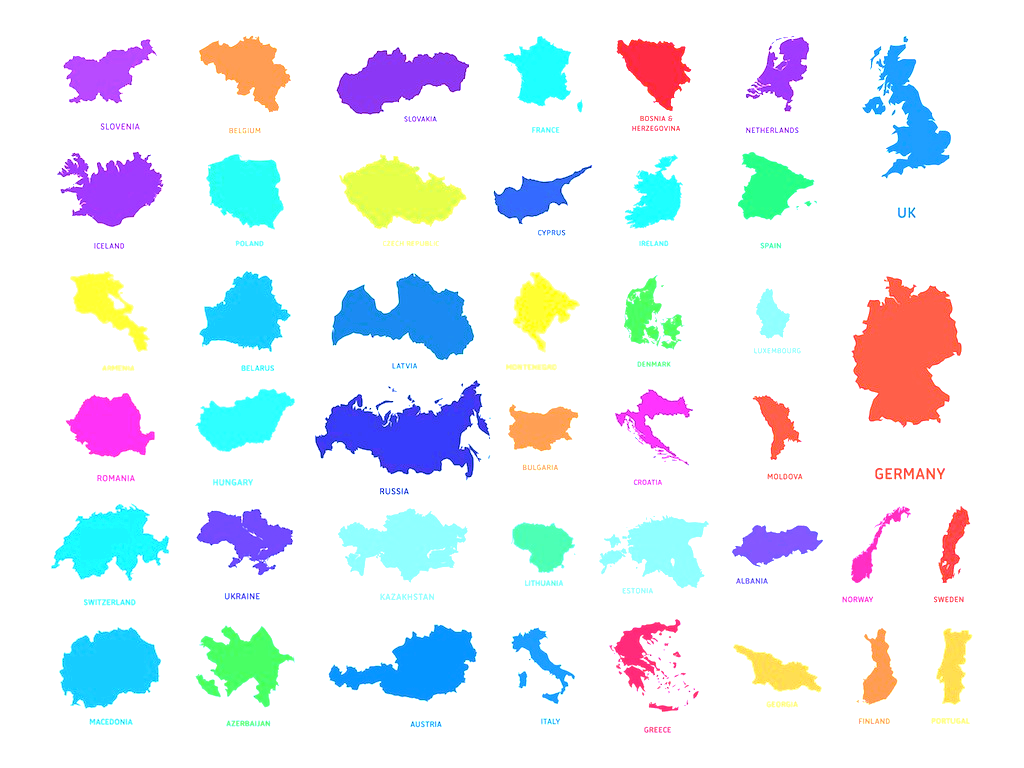 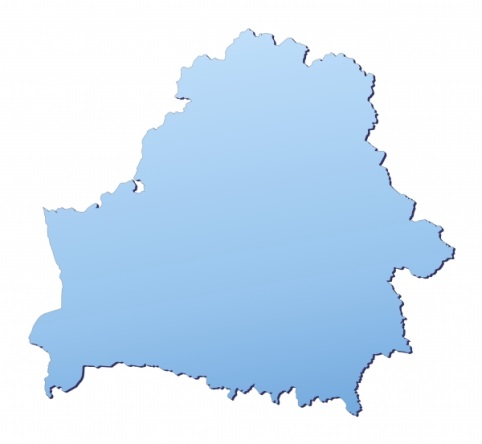 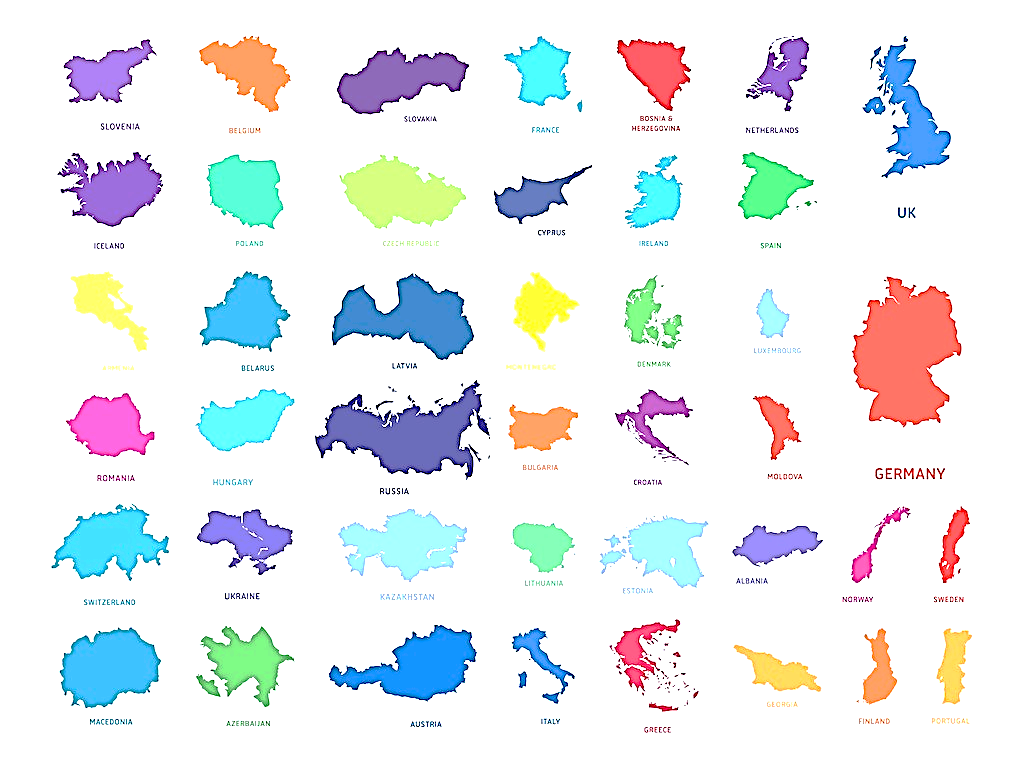 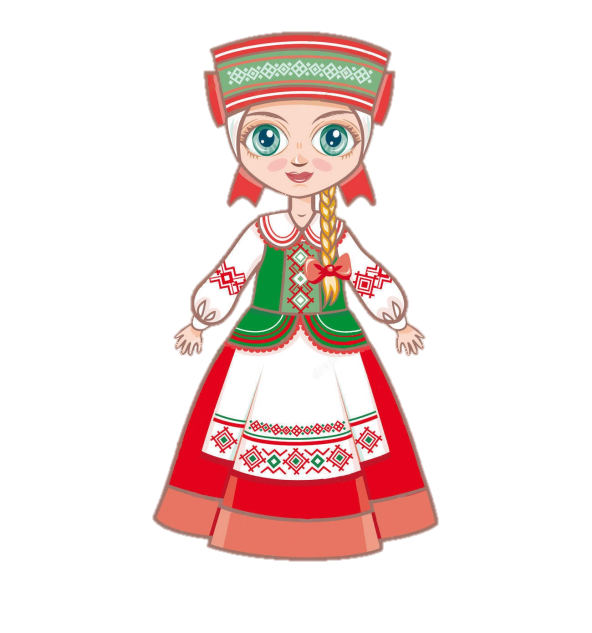 Каждая страна имеет свою символику: ГЕРБ, ФЛАГ и ГИМН.
А вы знаете как выглядит герб нашей страны? Найдите его и щёлкните по нему мышкой.
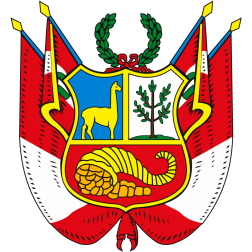 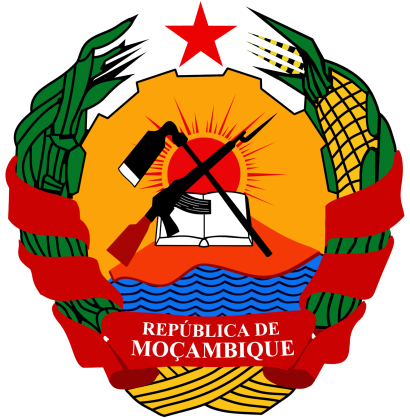 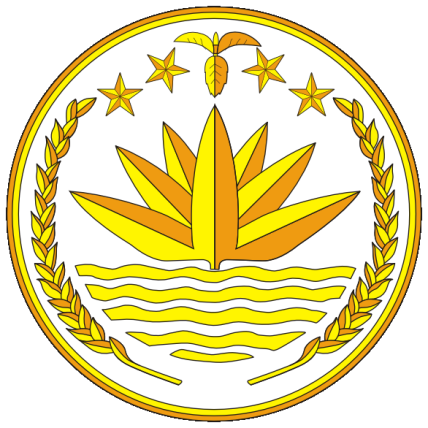 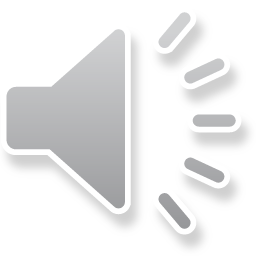 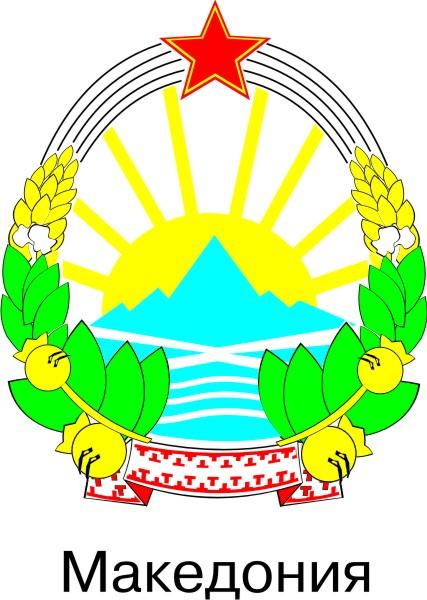 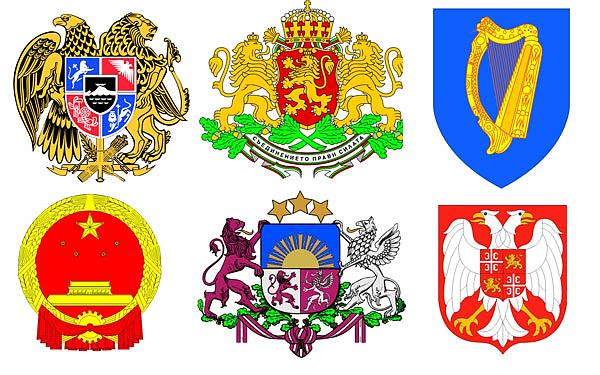 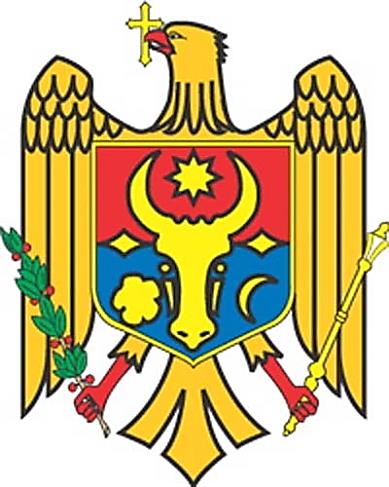 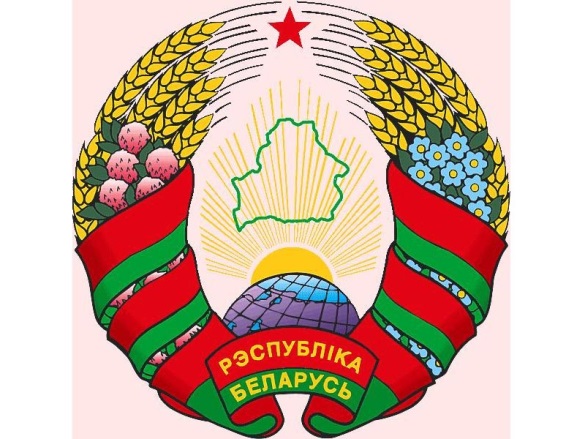 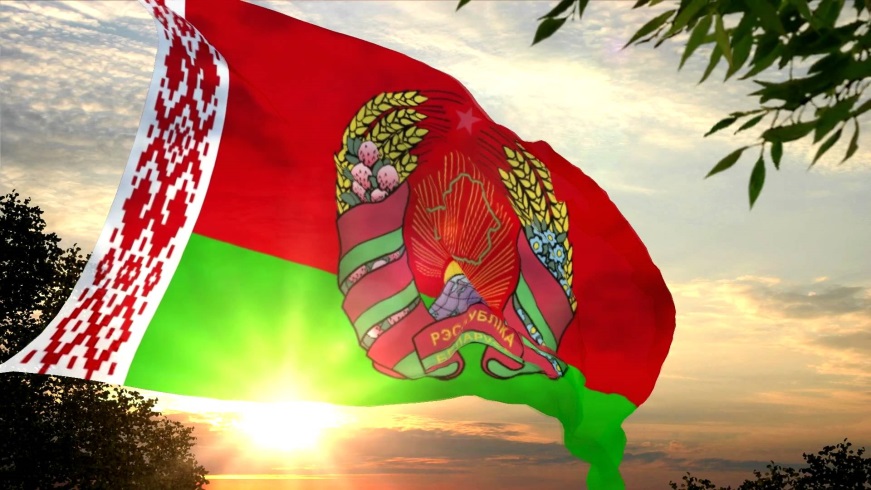 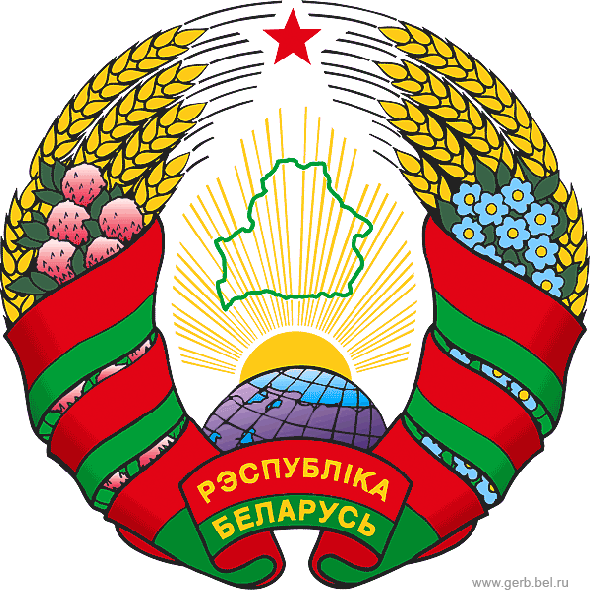 Излучает он чудесный свет,
 У него – высокая судьба,
 И, пожалуй, в целом мире нет
 Благородней нашего герба.
 В ярких выразительных тонах
 Колоски, цветы родных полей.
 В толстых геральдических томах
 Нет герба красивей и светлей.
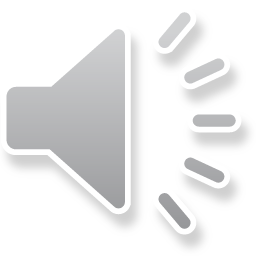 Посмотрите внимательно на флаги стран мира и найдите флаг нашей Республики Беларусь. Щёлкните по нему мышкой.
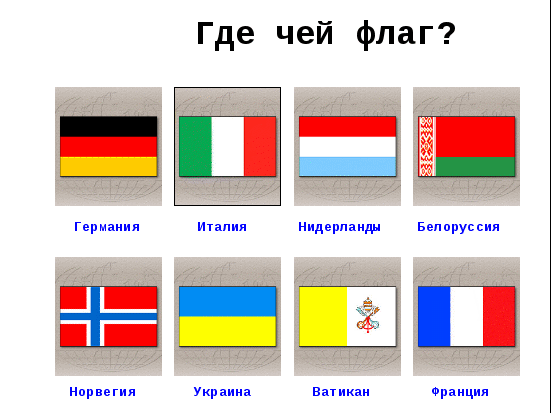 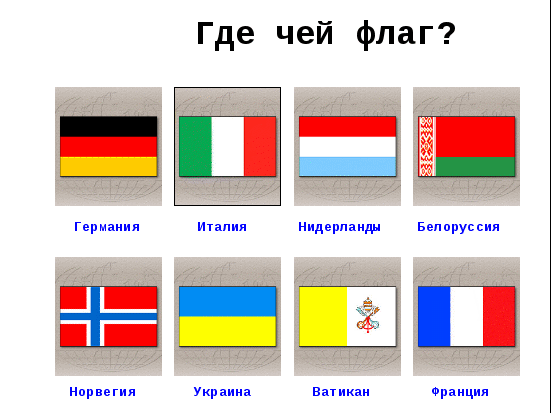 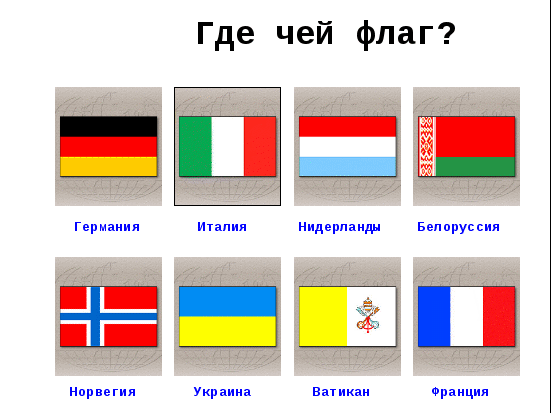 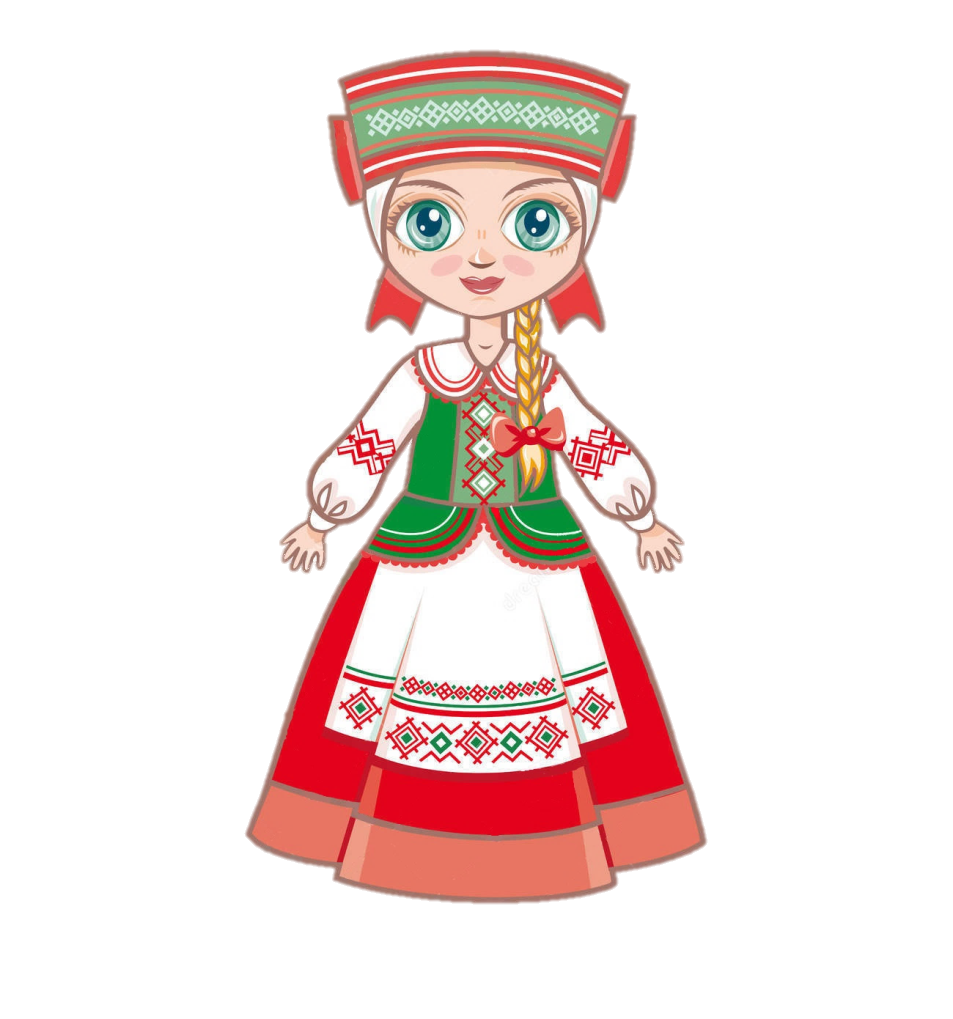 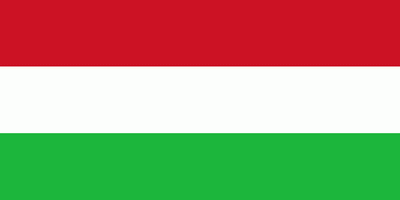 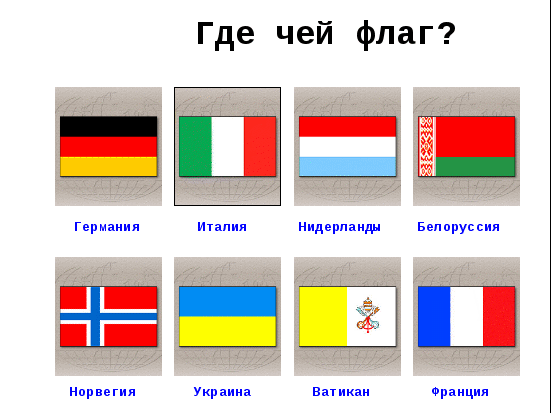 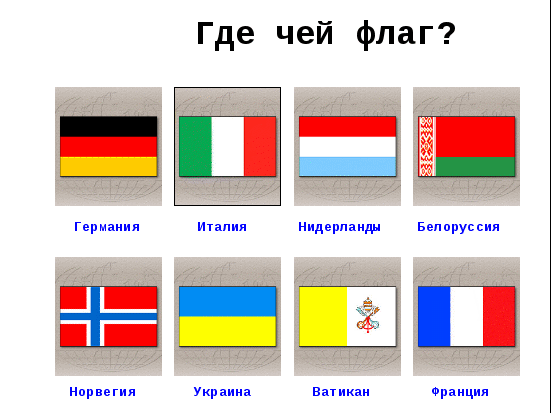 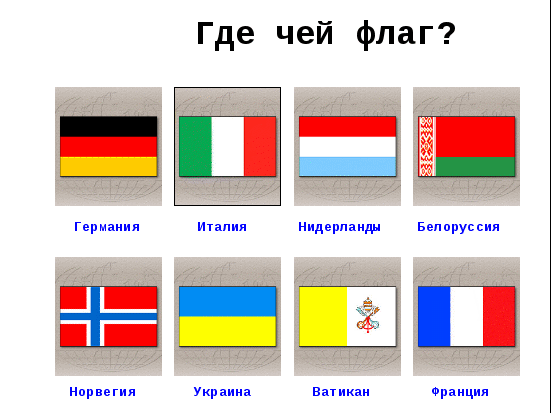 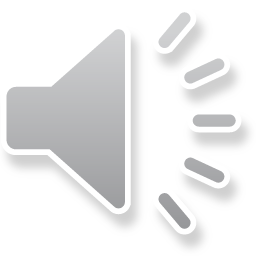 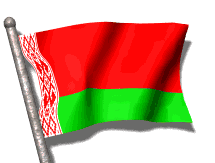 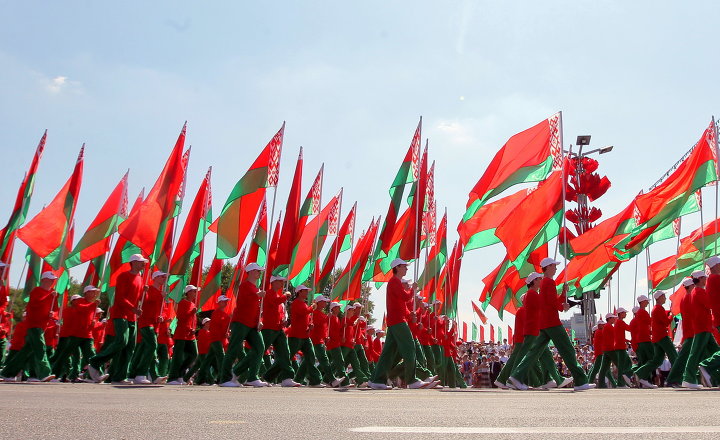 Ливнем вымытые нивы,
 Осенённые рассветом,-
 Сочетаются счастливо
 Цвет зелёный с красным цветом.
 Полыхание восхода,
 Всходы – полосою узкой, -
 Соткала сама природа
 Флаг державы Белорусской.
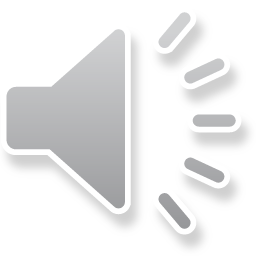 Гимн – торжественная песня, восхваляющая и прославляющая кого-либо или что-либо.
Гимн страны исполняется при всех официальных случаях. Наш белорусский гимн начинается словами «Мы беларусы – мiрныя людзi…».
А какими словами завершается? 
Ответьте устно. 
А чтобы проверить правильность ответа, щелкните мышкой по нотам нашего гимна.
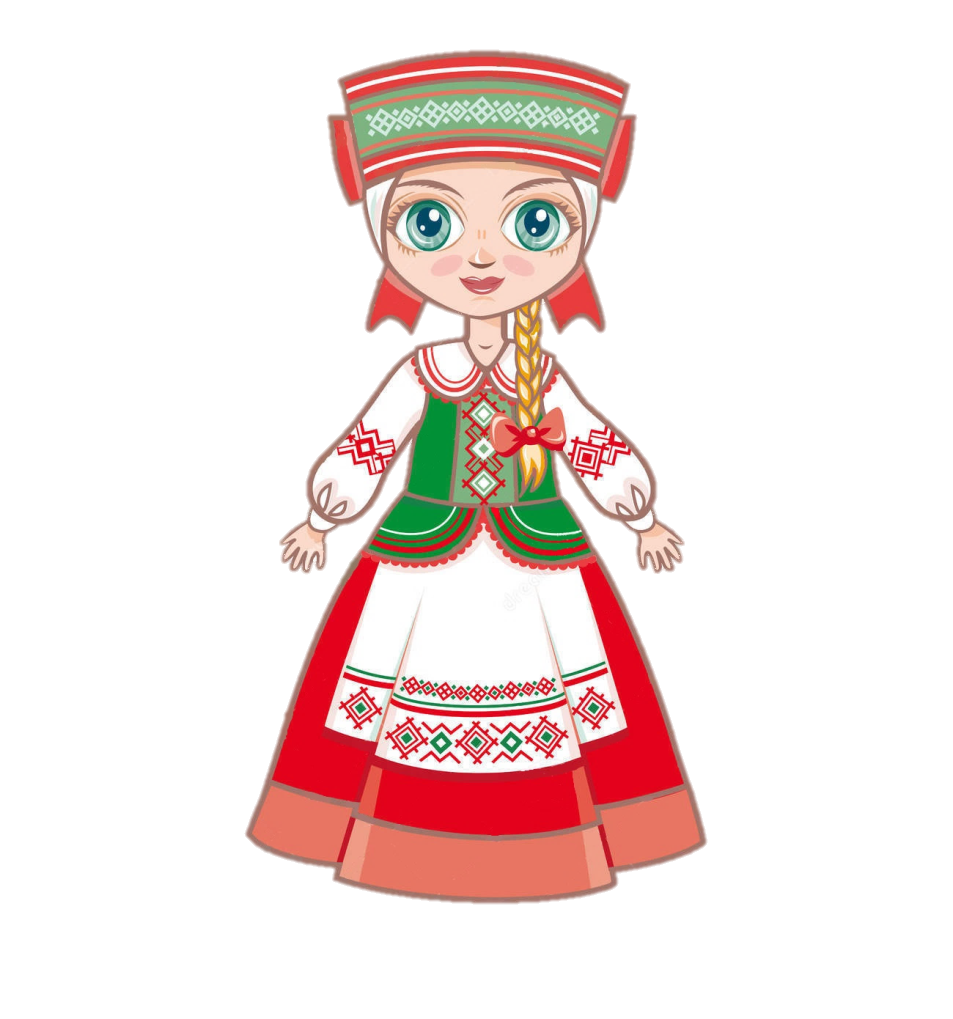 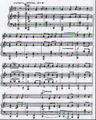 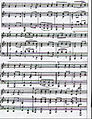 Вечна жыві і квітней, Беларусь!
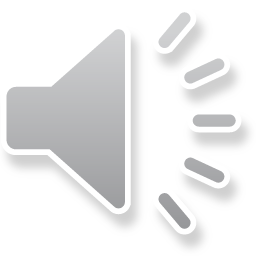 А теперь мои друзья, ответьте на такой вопрос: 
« А когда отмечается День государственного  
Герба и Флага Республики Беларусь?»
Из трёх вариантов ответов выберите правильный.
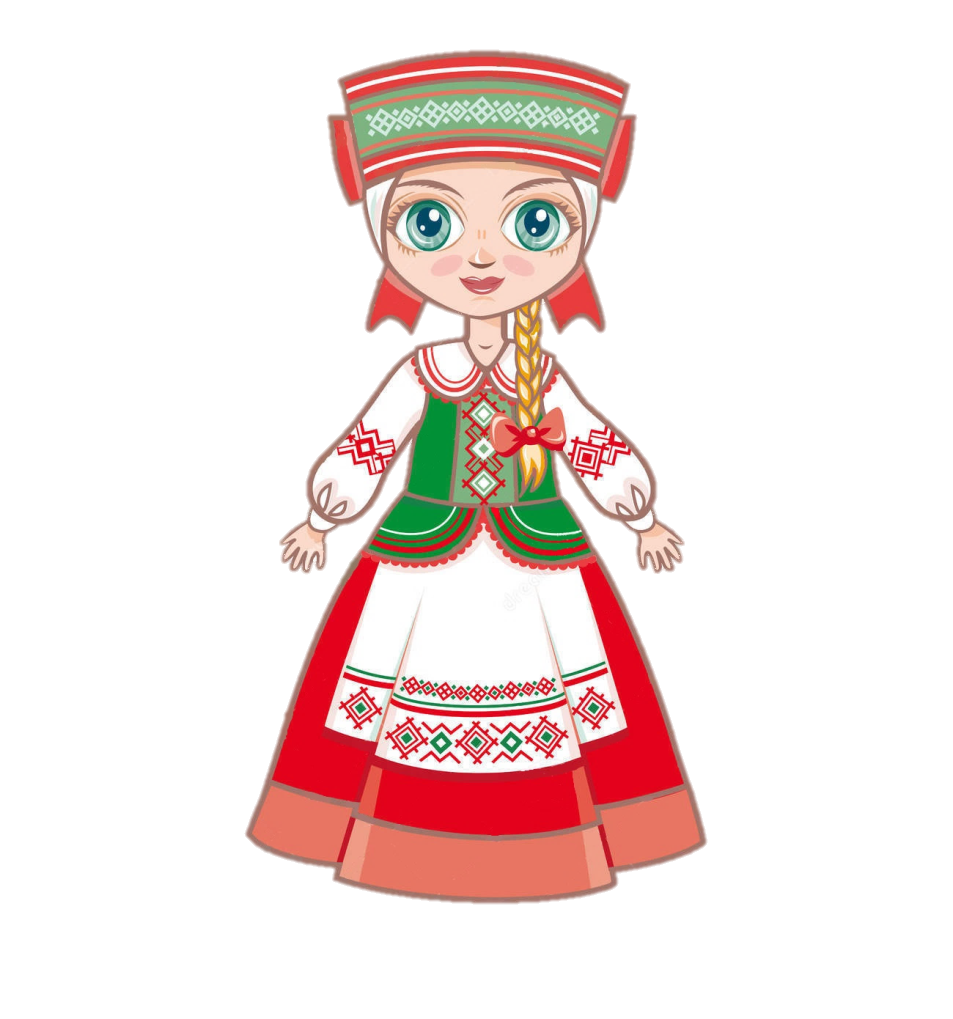 15 марта
3 июля
Вторая неделя мая
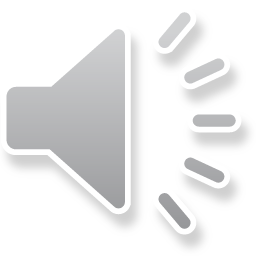 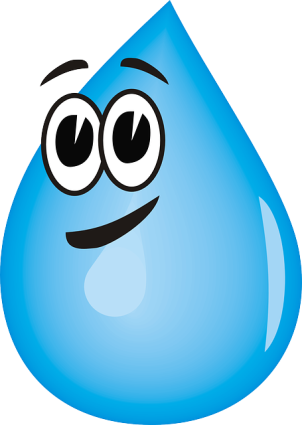 Я – Чистая Капелька. И всё знаю про реки и озёра нашей страны. А их в Беларуси очень много. Недаром нашу республику называют «синеокой». 
А что вы знаете о наших водоёмах?
Укажите самую длинную реку нашей страны.
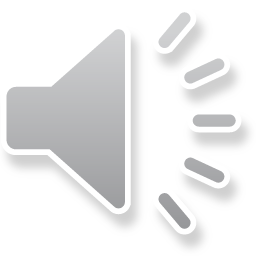 Припять
Нёман
Днепр
Муховец
Сож
Березина
Свислочь
Проня
А знаете ли вы, самое крупнейшее озеро нашей страны? Найдите его.
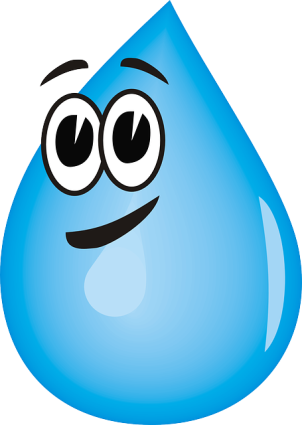 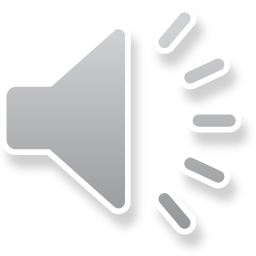 Свирь
Дрисвяты
Долгое
Нарочь
Снудь
Ричи
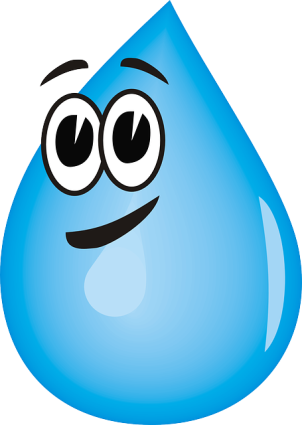 В реках и озёрах нашей республики водится очень много разнообразной рыбы: лещ, угорь, щука, карась, сом, язь, жерех, ёрш и др.
Назовите самую крупную рыбу наших водоёмов. Найдите её и щёлкните по ней мышкой.
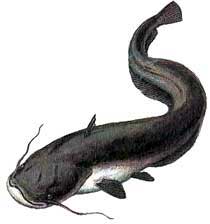 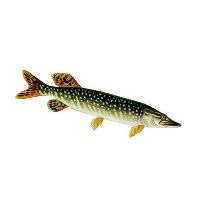 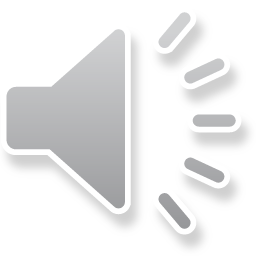 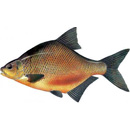 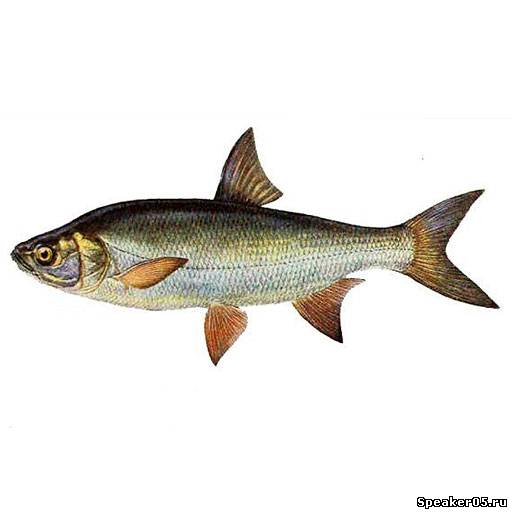 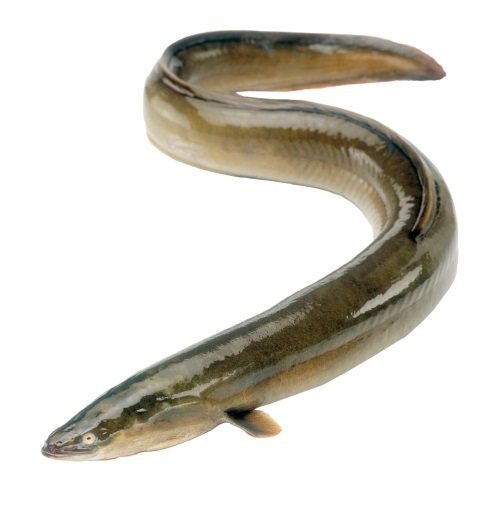 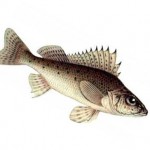 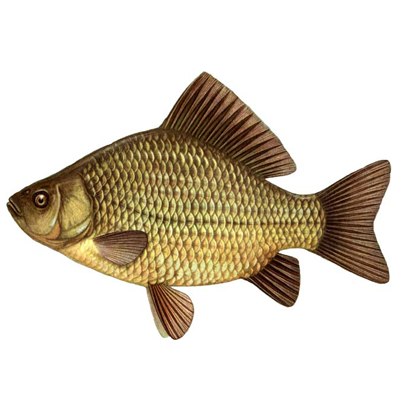 Это – сом.
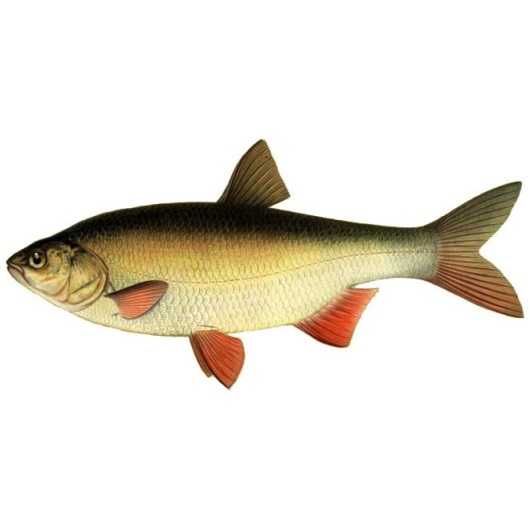 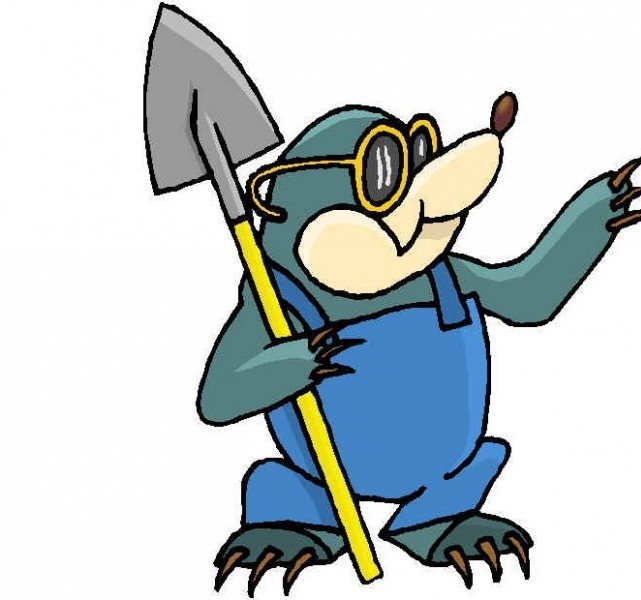 Я – крот-землекоп. Я всё знаю о полезных ископаемых. Хочу проверить ваши знания и задать вам несколько вопросов.
Вопрос первый: Какое полезное ископаемое особенно широко распространено в наше республике?
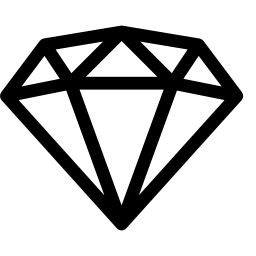 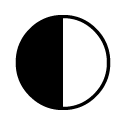 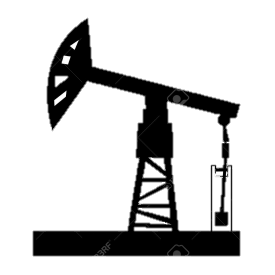 АЛМАЗЫ
ЗОЛОТО
НЕФТЬ
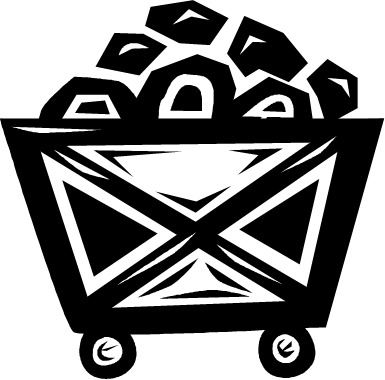 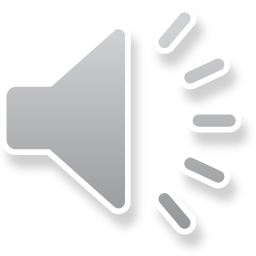 ТОРФ
УГОЛЬ
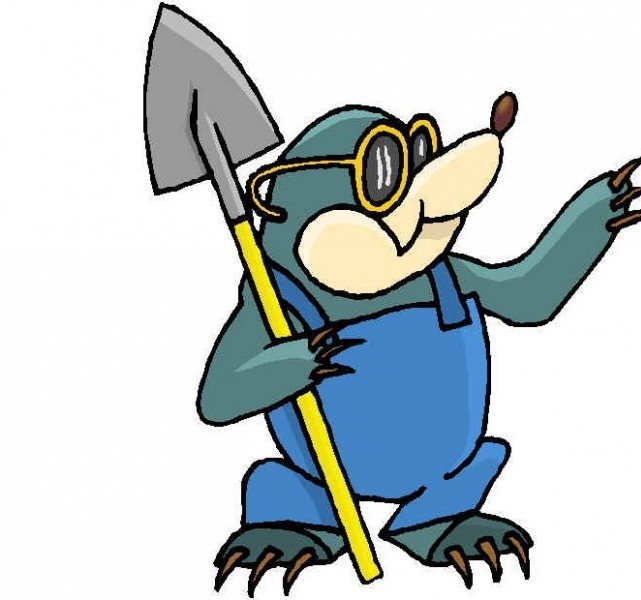 Вопрос второй:
Наша республика богата сильвином и карналлитом. Что получают из этих минералов?
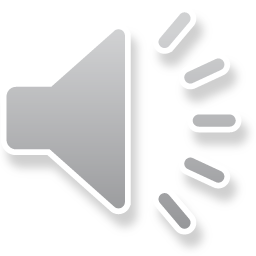 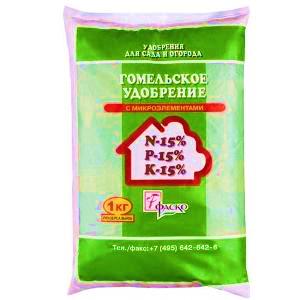 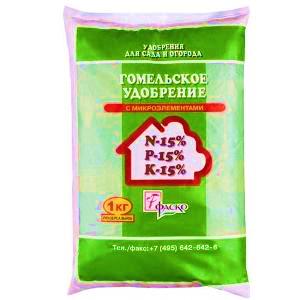 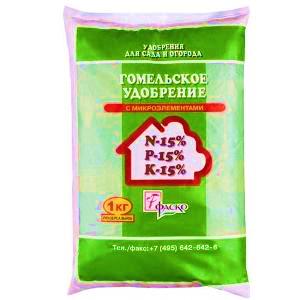 Калийные удобрения
Фосфорные удобрения
Азотные удобрения
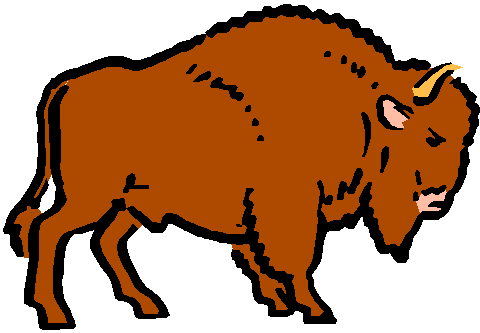 Я – зубр, хозяин Беловежской пущи. Пуща – самый большой заповедник страны. Здесь звери, птицы, растения находятся под охраной государства. Про обитателей пущи я  хочу загадать вам загадки. А вы их отгадывайте и щёлкайте по слову «ОТВЕТ».
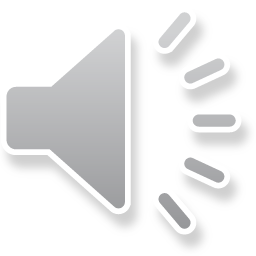 Загадка 1
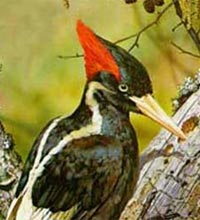 Дятел
ОТВЕТ
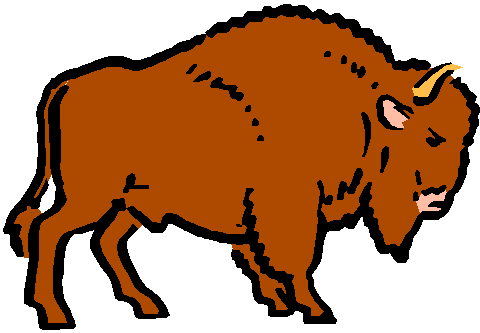 Загадка 2
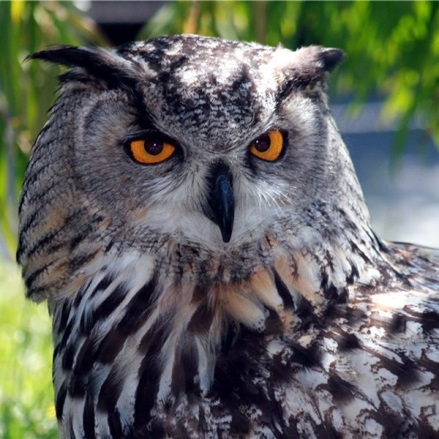 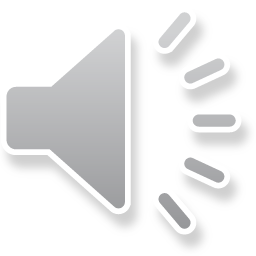 Филин
ОТВЕТ
Загадка 3
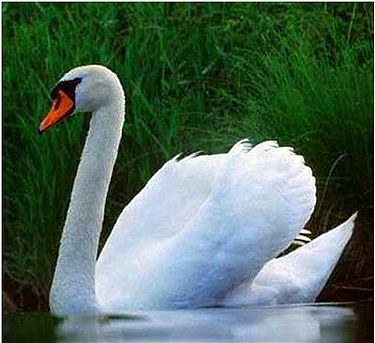 ОТВЕТ
Лебедь
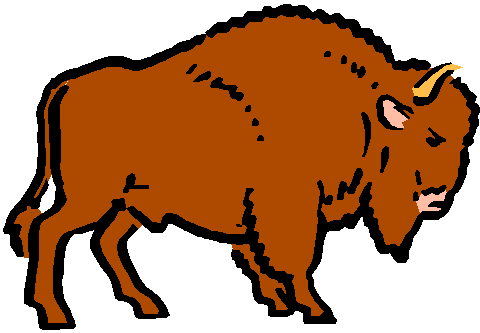 Загадка 4
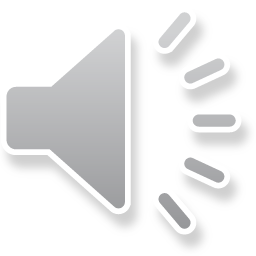 ОТВЕТ
Зубр
Загадка 5
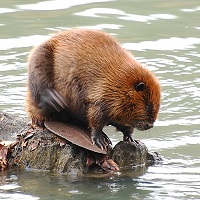 ОТВЕТ
Бобр
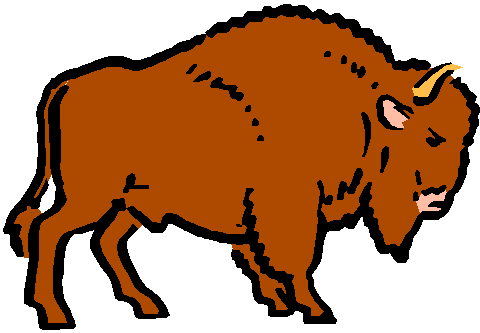 Загадка 6
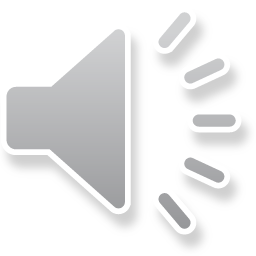 ОТВЕТ
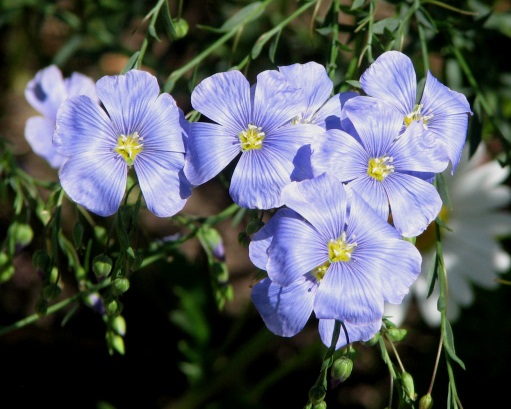 Лён
Загадка 7
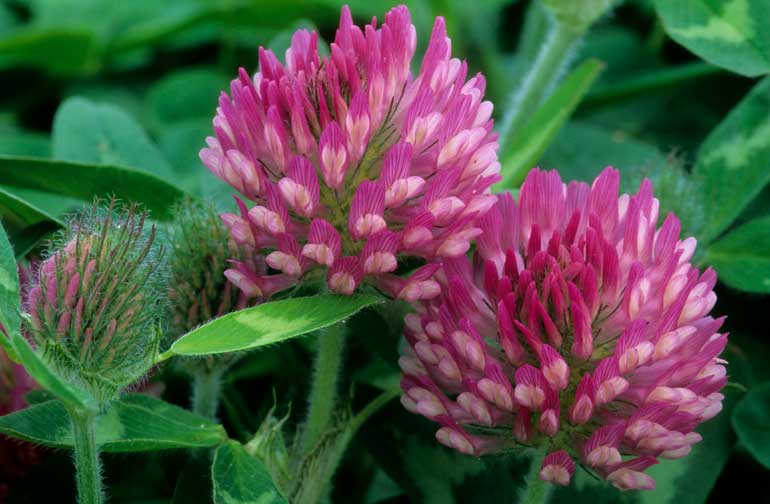 ОТВЕТ
Клевер
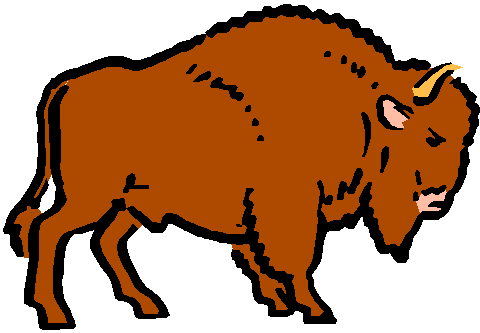 Загадка 8
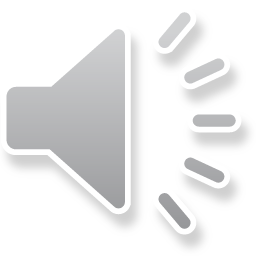 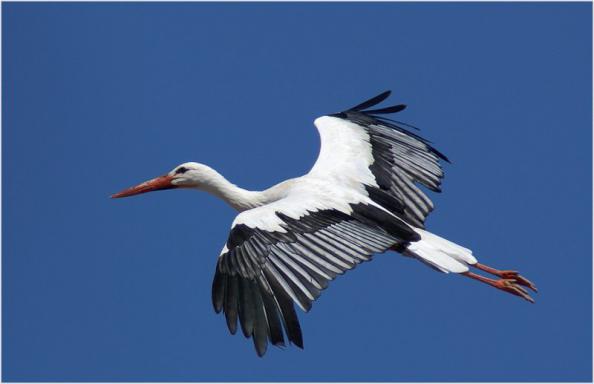 ОТВЕТ
Аист – символ Беларуси
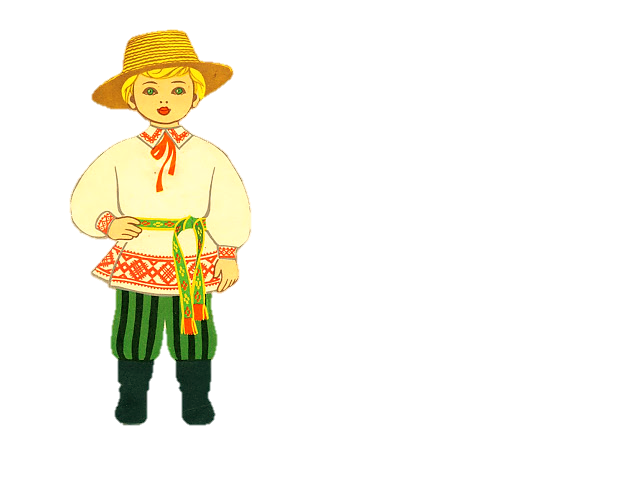 Привет! Меня зовут Алесь. Я очень люблю читать книги. Особенно на родном белорусском языке. 
Знаю много стихов. А вы?

Сейчас вы прочтёте отрывки из всем известных стихов наших знаменитых поэтов. 
Чьи это стихи? Узнайте автора.
У вас будет несколько вариантов 
ответов.
Сделайте правильный выбор.
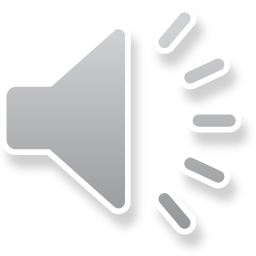 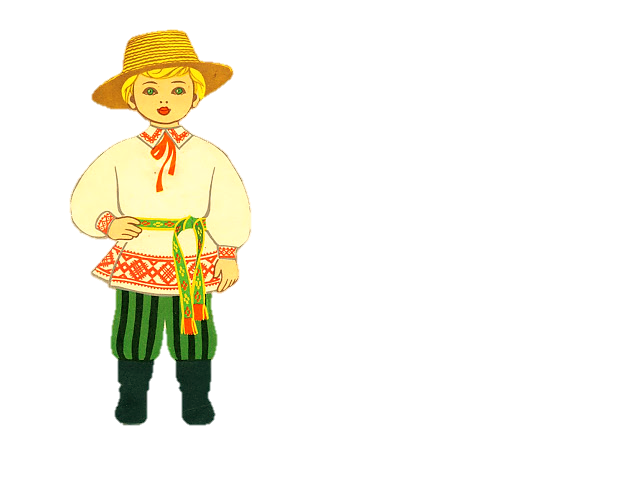 Мой родны кут, 
як ты мне мілы!..
Забыць цябе 
не маю сілы!
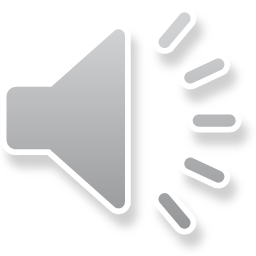 Якуб Колас
Янка Купала
Максим Богданович
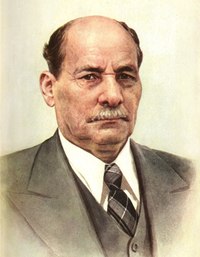 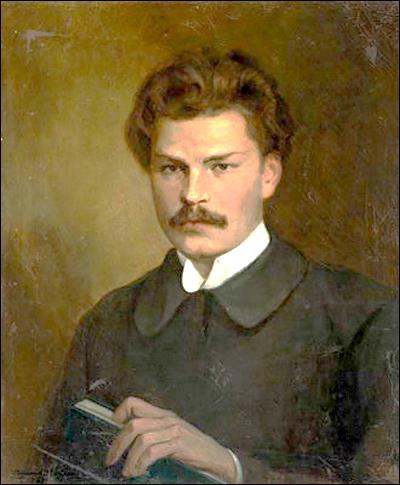 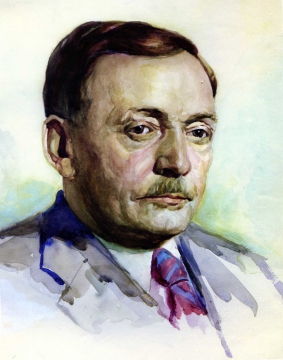 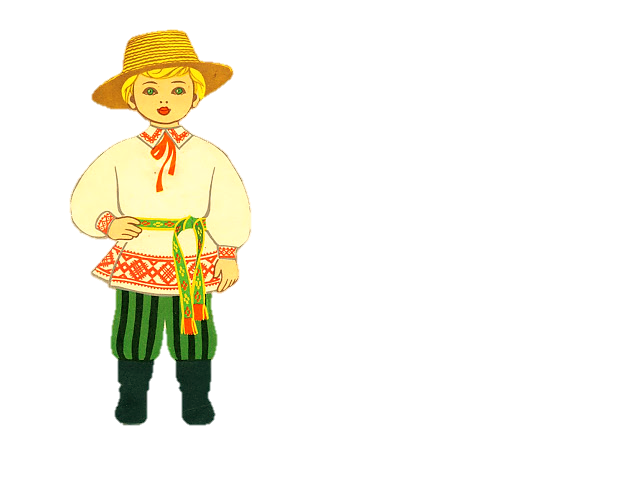 Цямнее край зубчаты бору...
і тчэ, забыўшыся, рука 
Замест персідскага ўзору
Цвяток радзімы васілька.
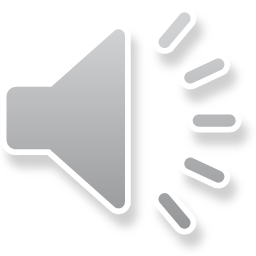 Якуб Колас
Янка Купала
Максим Богданович
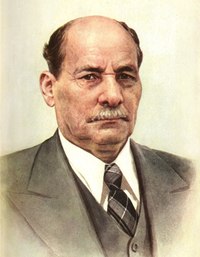 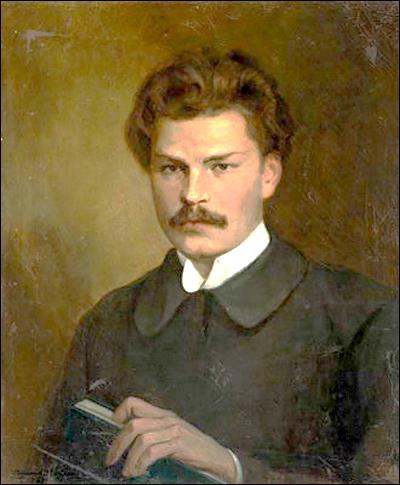 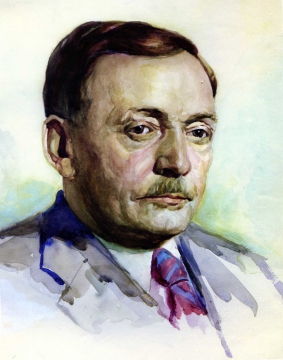 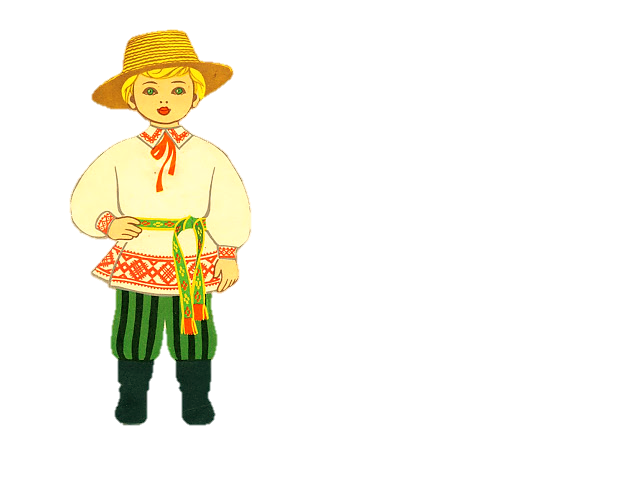 Ад прадзедаў спакон вякоў
Мне засталася спадчына- 
Паміж сваіх і чужакоў
Яна мне ласкай матчынай.
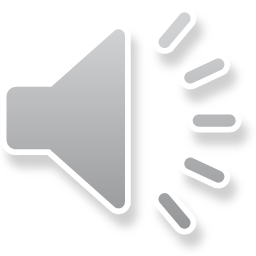 Якуб Колас
Янка Купала
Максим Богданович
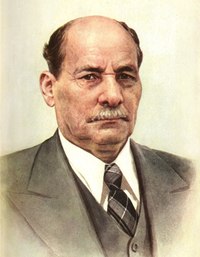 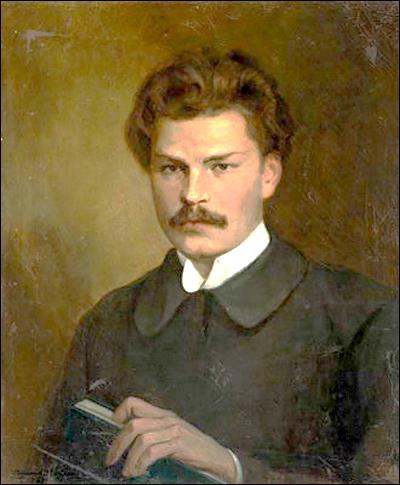 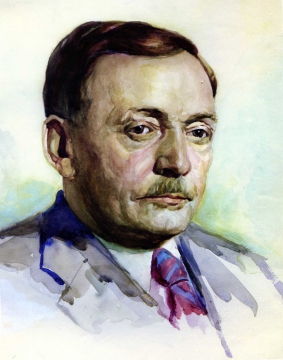 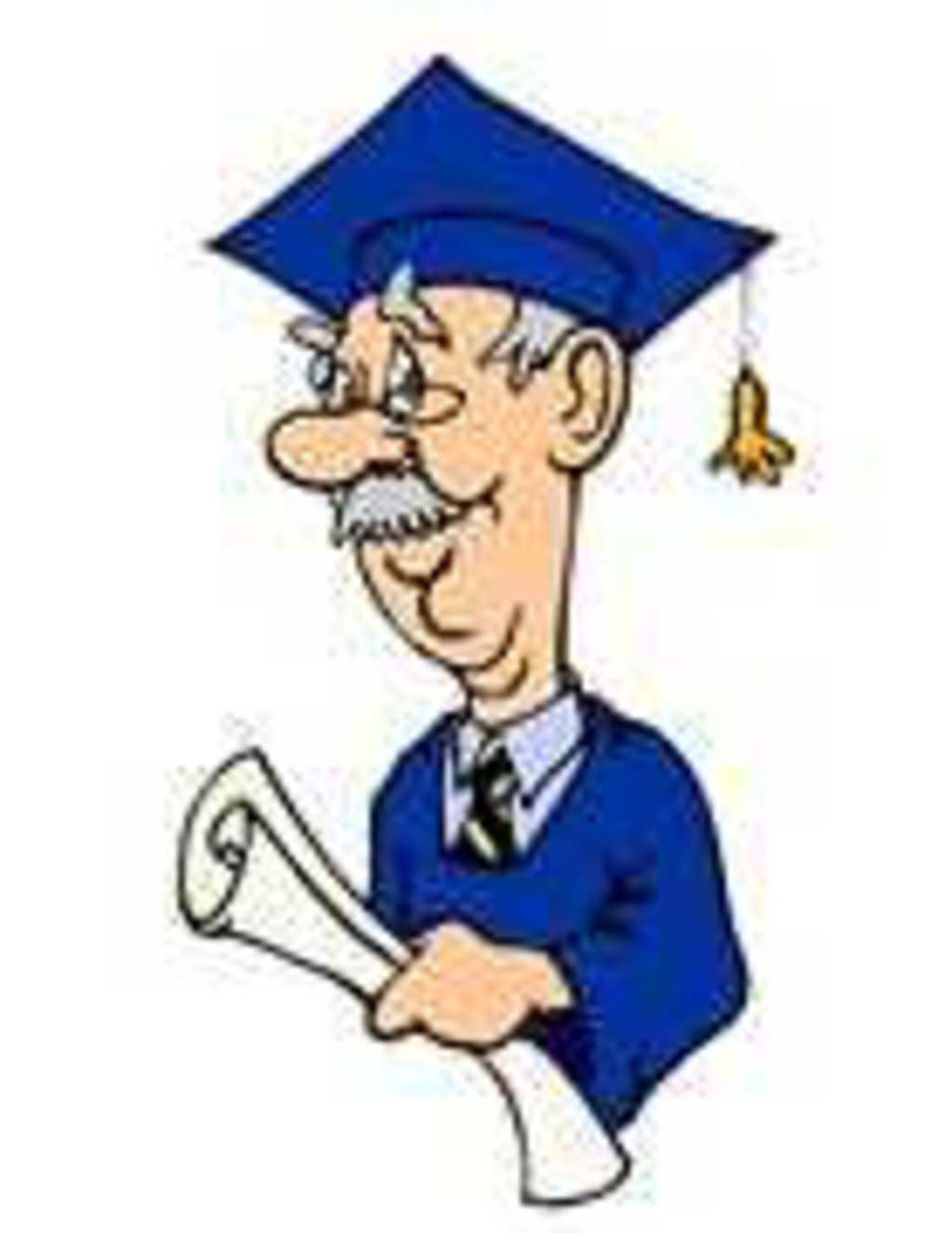 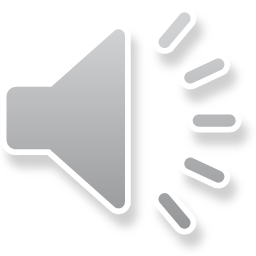 Добрый день!
Я – Магистр. 
Магистр в переводе означает учитель, наставник.
Это -  академическая, учёная степень.
Я занимаюсь изучением архитектурных памятников нашей республики.
А их в нашей стране не мало.
С некоторыми памятниками вы могли познакомится во время экскурсий.
Или их вам показывали ваши родители.
Я приготовил вам следующие задания: к названию памятника архитектуры подберите картинку с его изображением.
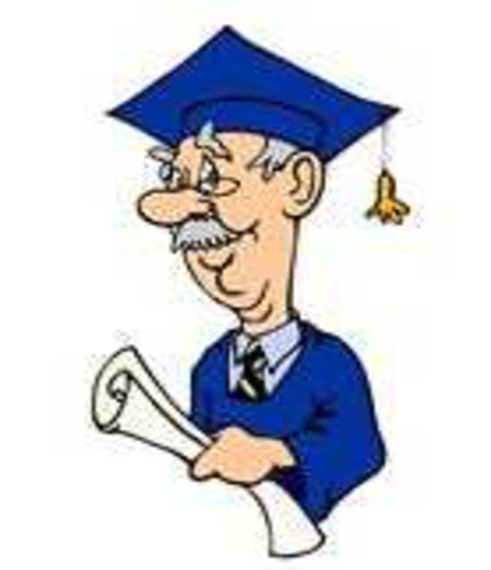 Мирский замок
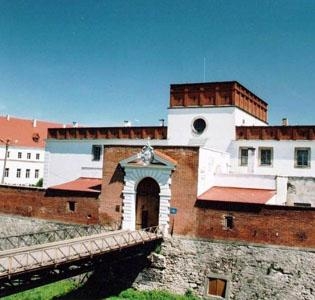 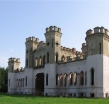 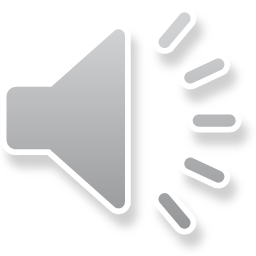 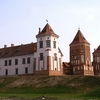 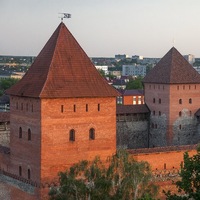 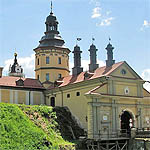 Коссовский замок
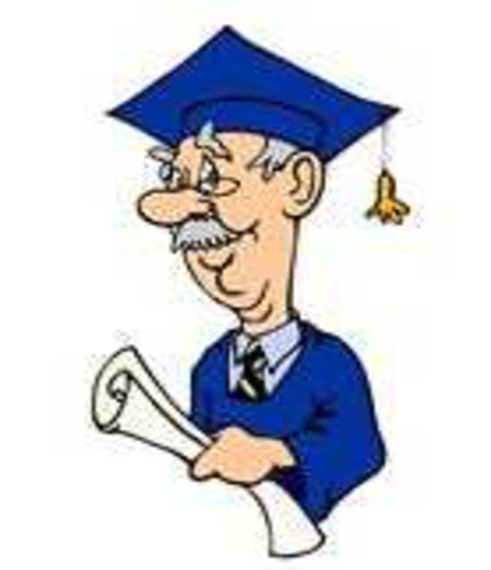 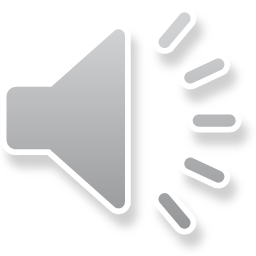 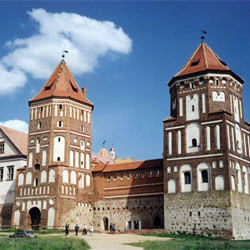 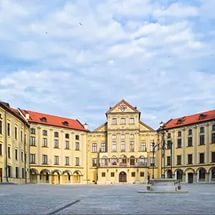 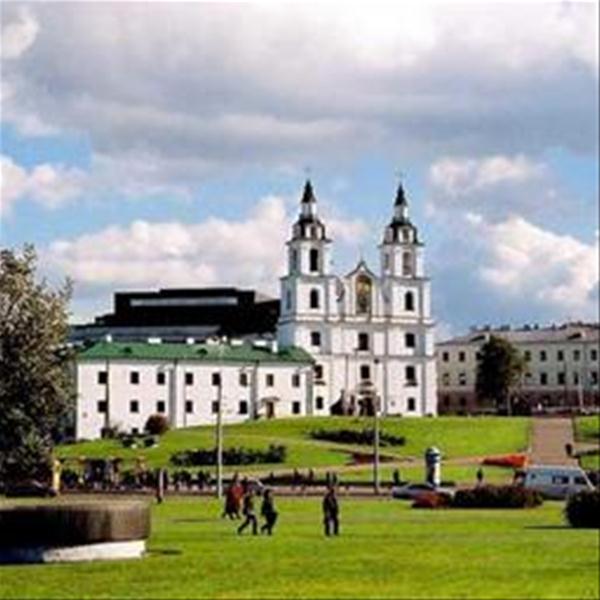 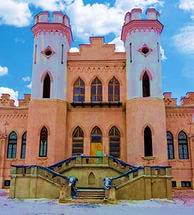 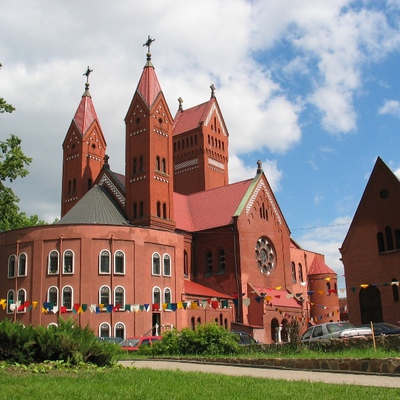 Несвижский замок
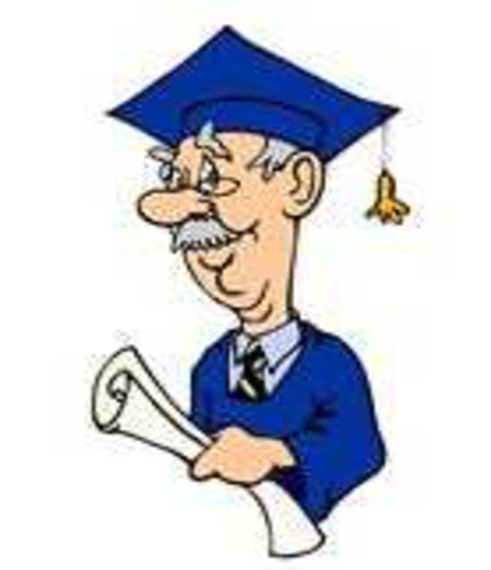 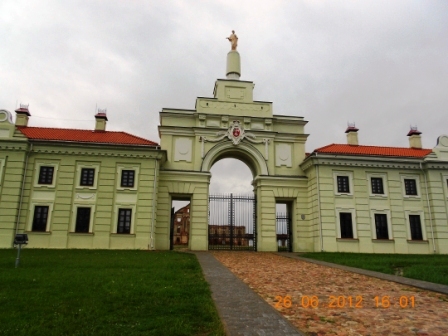 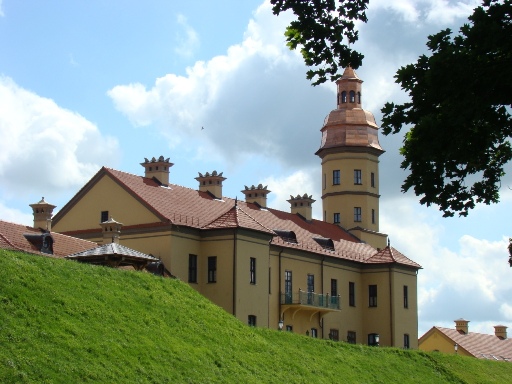 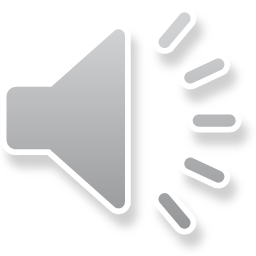 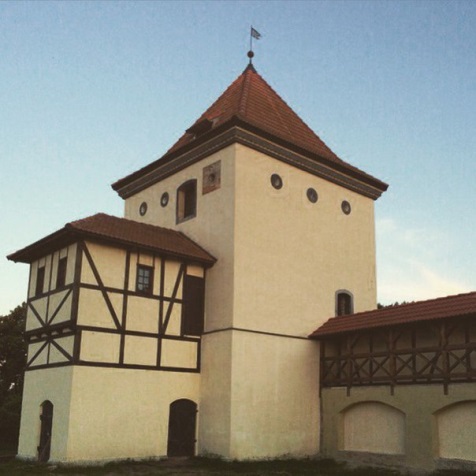 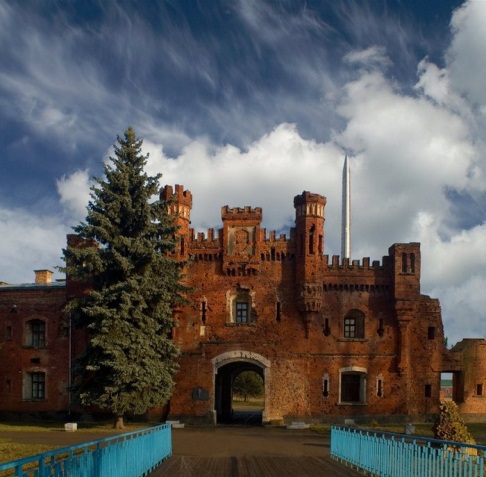 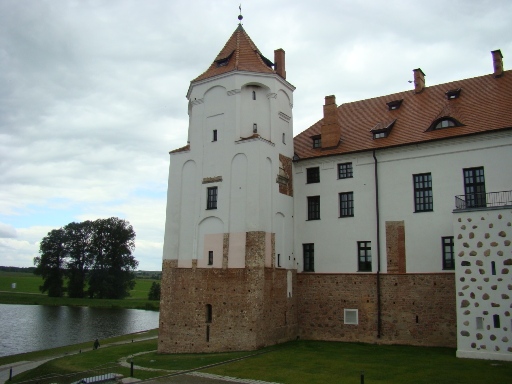 Путешествие подошло к концу.
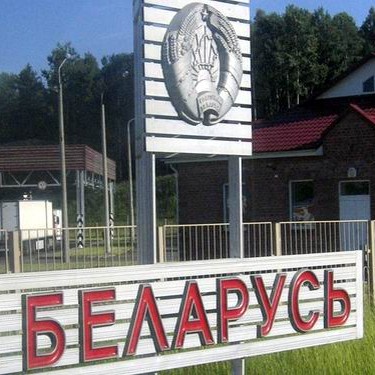 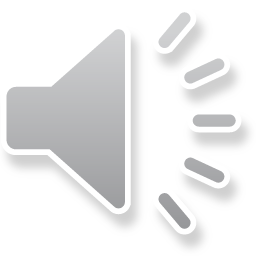 ДО НОВЫХ ВСТРЕЧ!